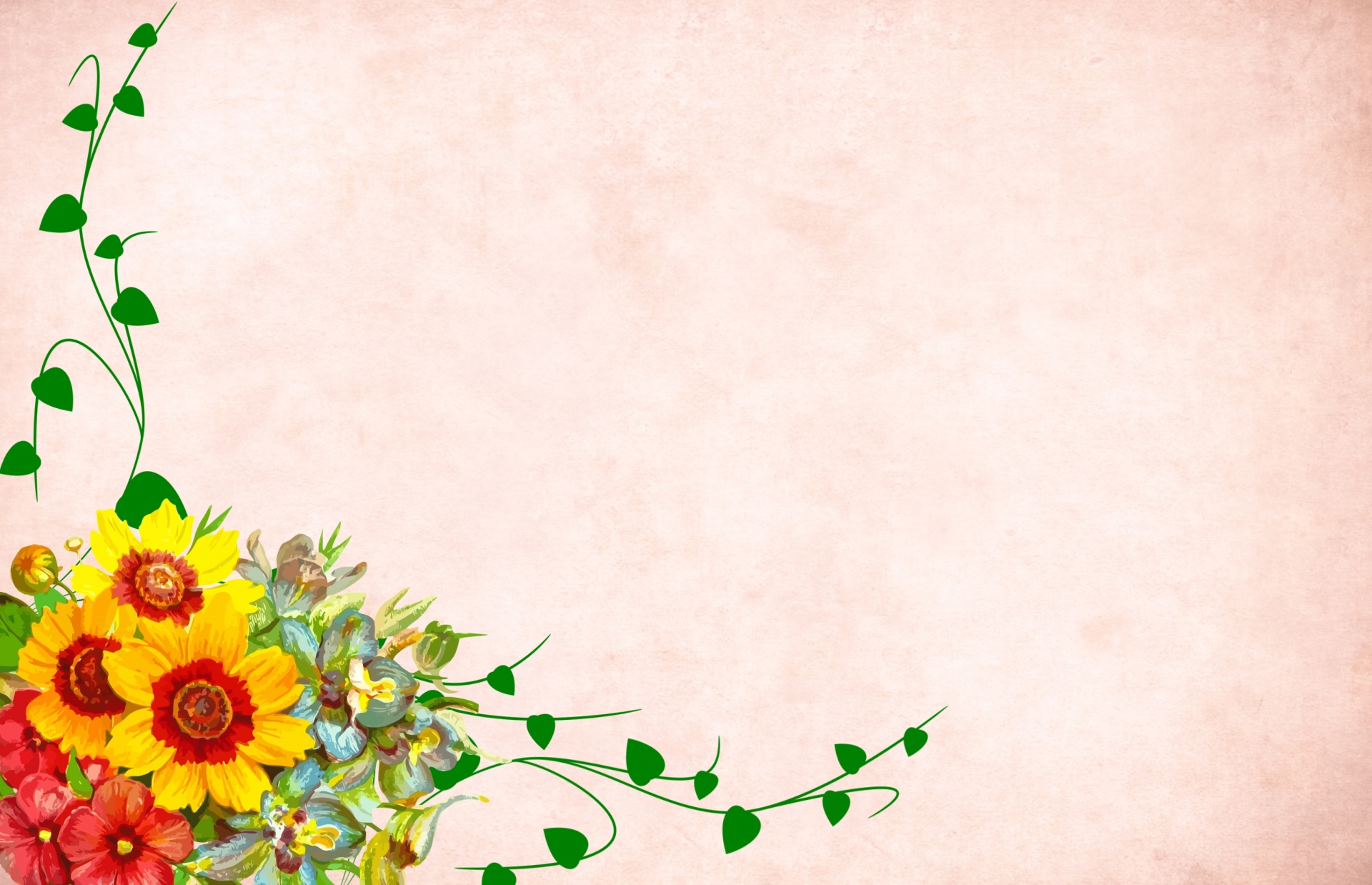 Мастер -класс  
«Цветы из бумажных сердечек…»
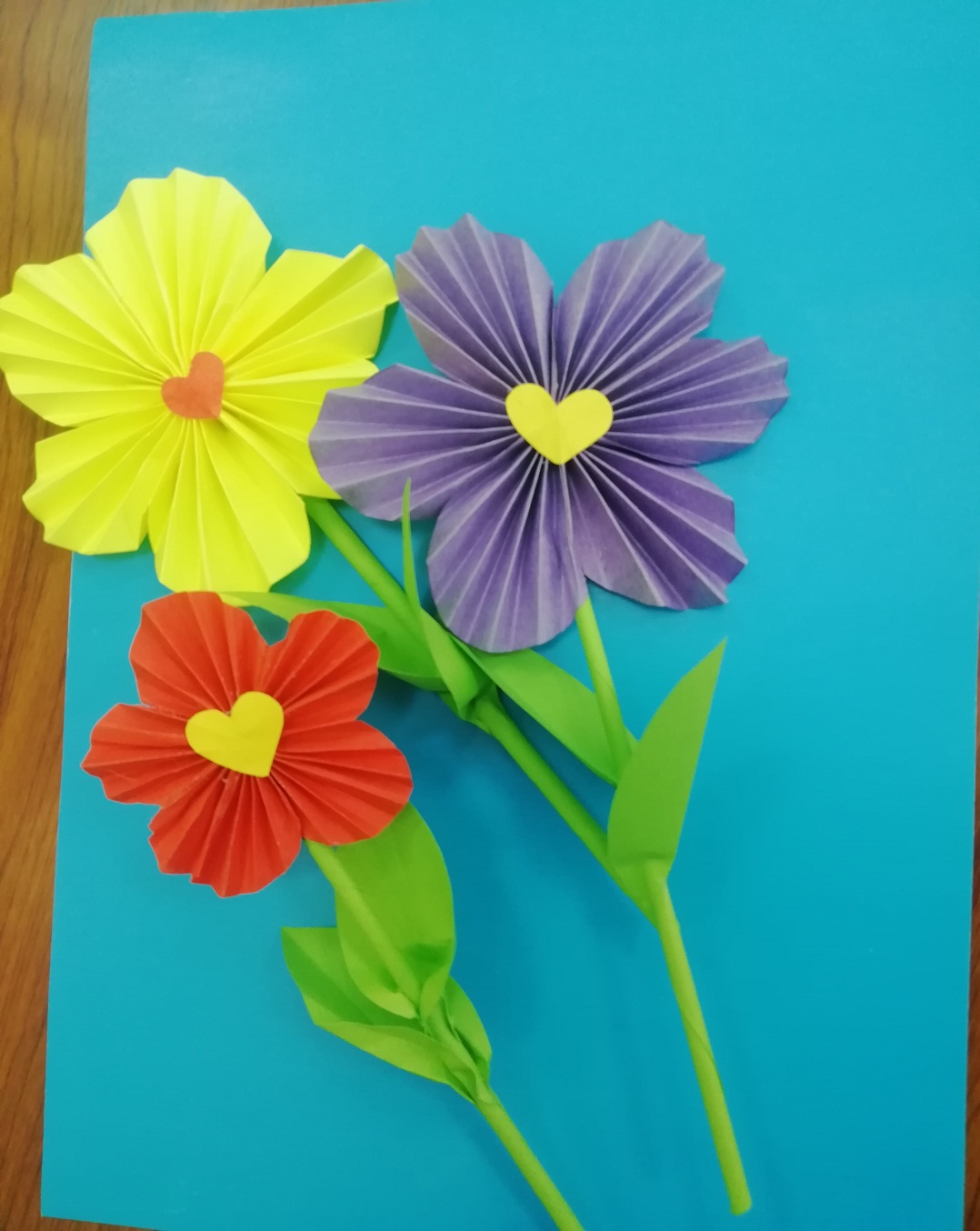 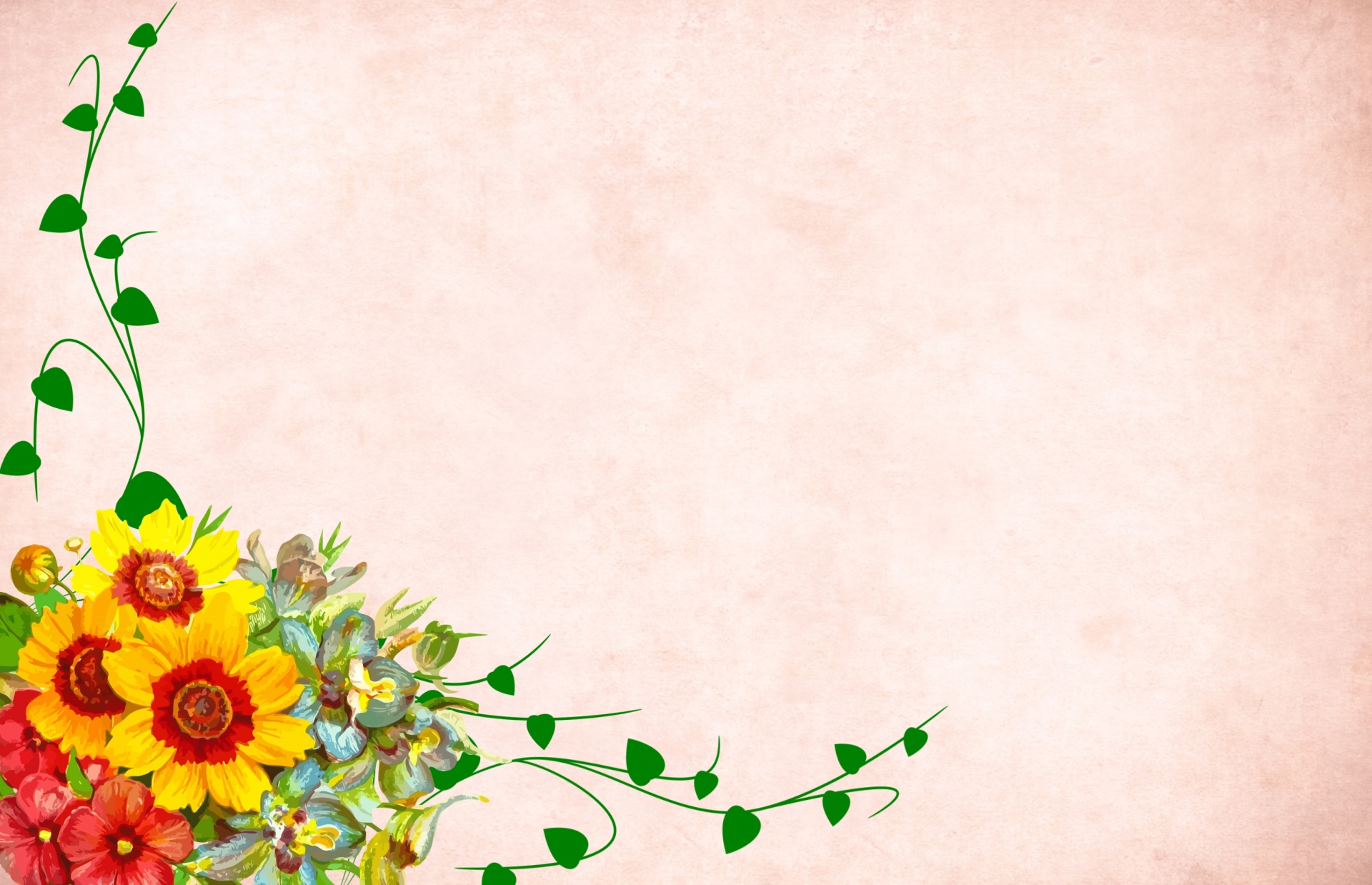 Чтобы сделать цветы из бумажных сердечек, нам понадобятся следующие  инструменты и  материалы:
цветная бумага двусторонняя (цвета на выбор, в т. ч. зеленый),
ножницы, линейка,
клей-карандаш, простой карандаш
спица, форма для контура круга.
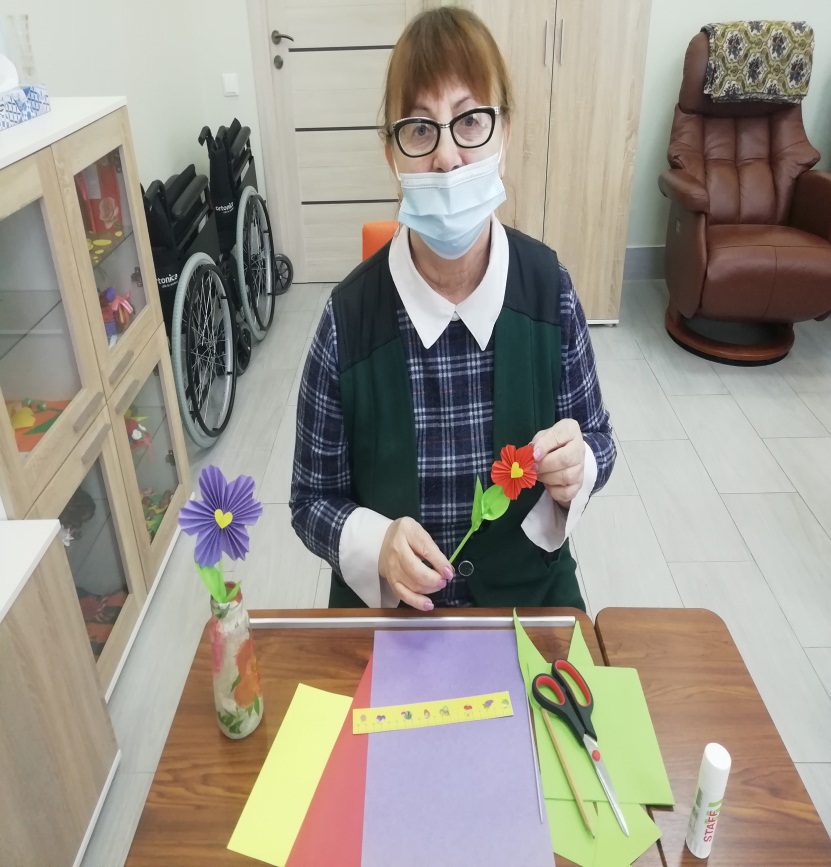 Культорганизатор  
Лунева 
Наталия Александровна
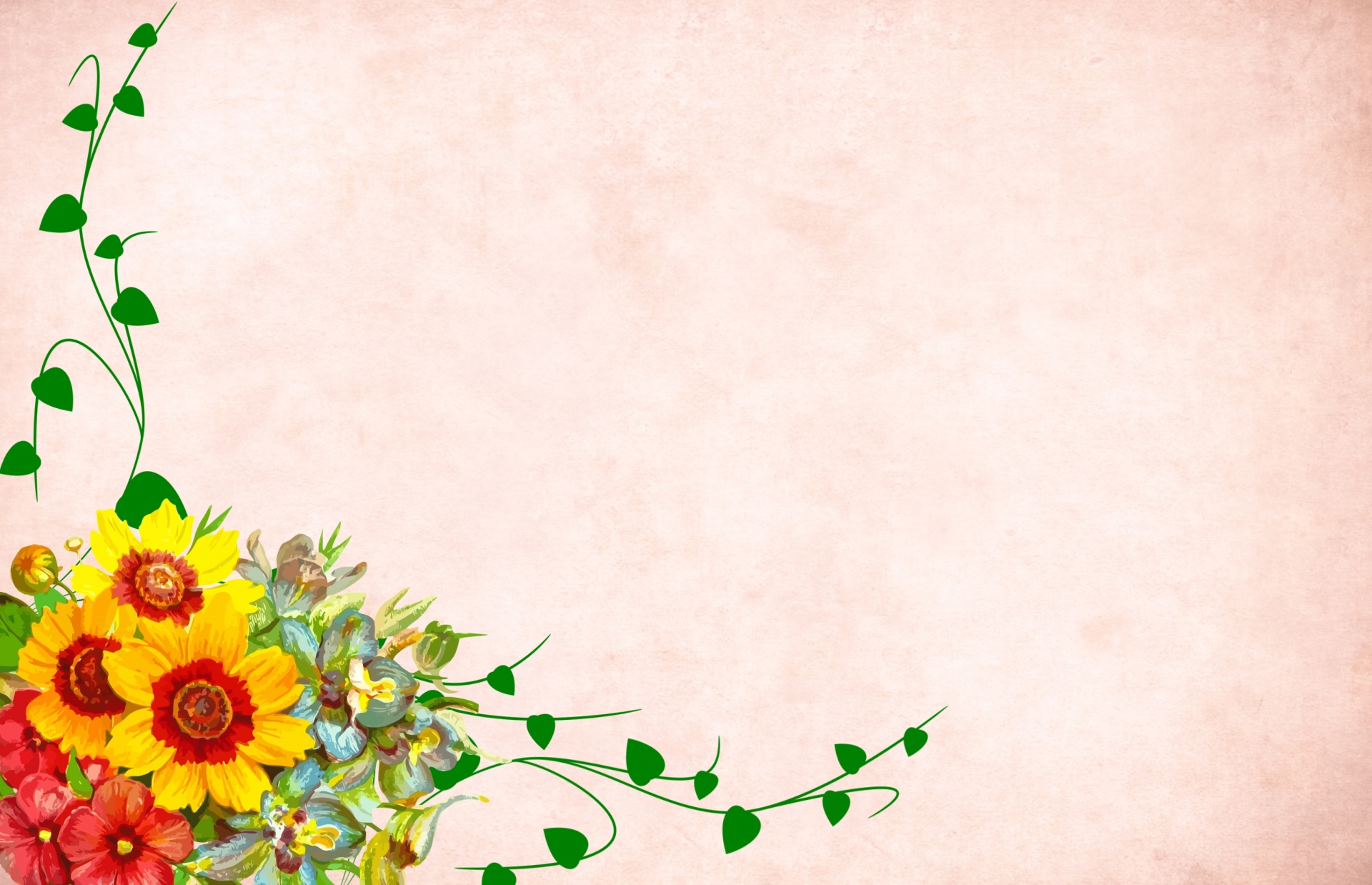 Описание:
Делаем заготовки: на цветной бумаге – красной, желтой, розовой (по вкусу) рисуем (обводим) контур круга диаметром 10 см. (чем больше  будет круг, тем крупнее будет цветок). На один цветок нужно 3 такие заготовки. Для 3-х цветков – 9 заготовок (кругов).
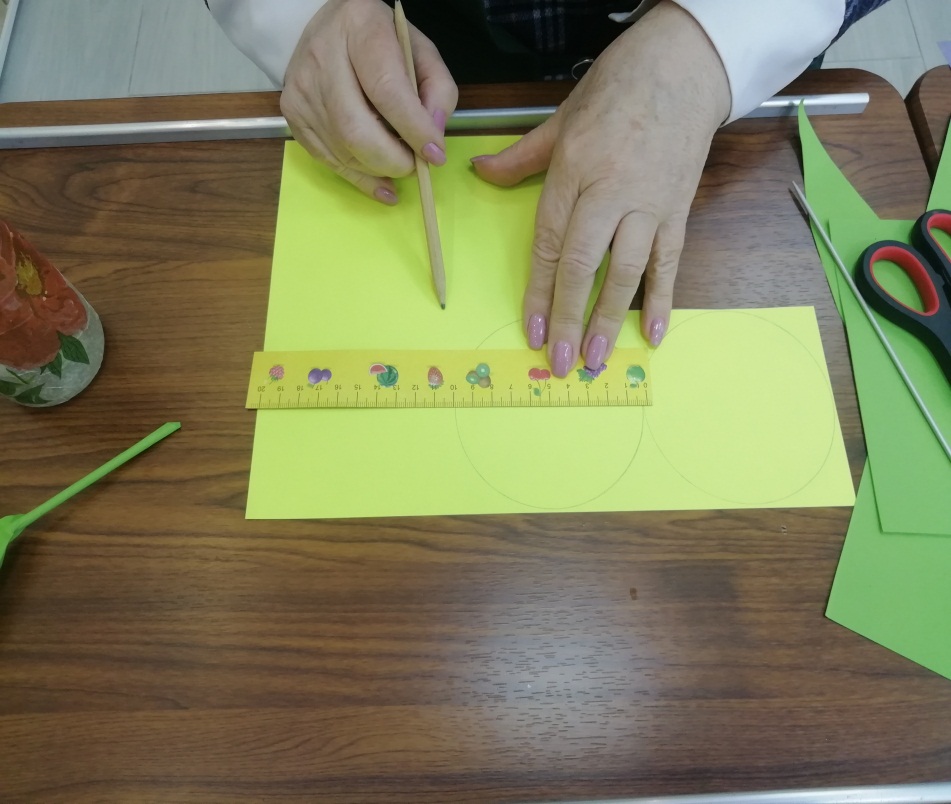 .
/
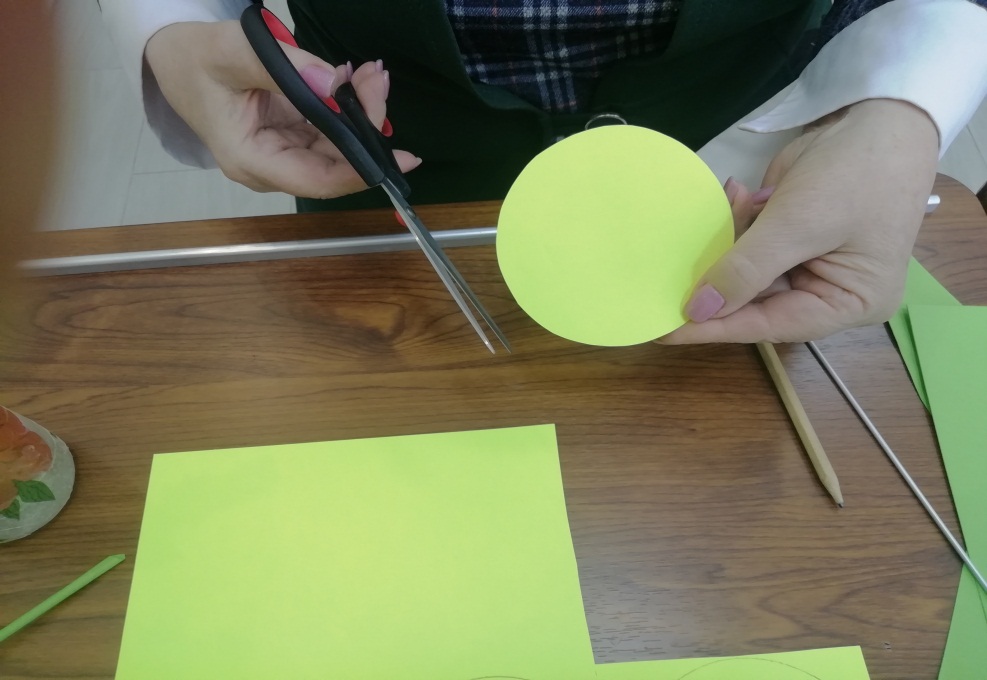 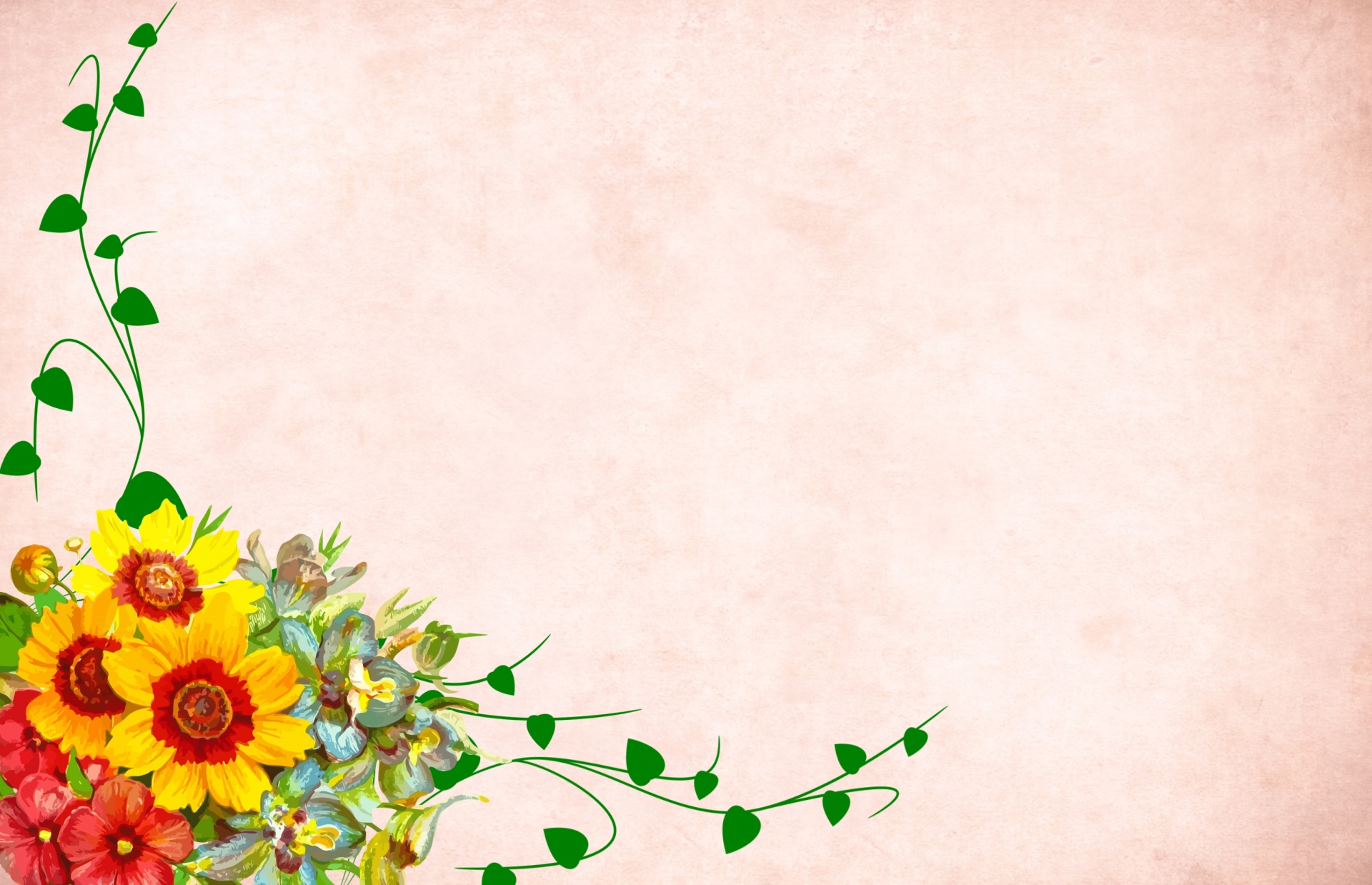 Описание:
Заготовку круга складываем пополам и начинаем работать с  первой половинойкруга, формируя  на ней гармошкой -складки в произвольном размере; то же самое повторяем с другой половиной круга. Получившуюся заготовку складываем пополам, и проклеиваем. Затем все три заготовки склеиваем между собой.
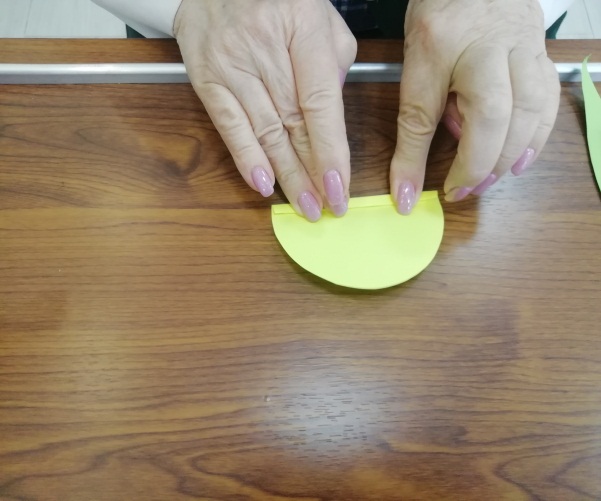 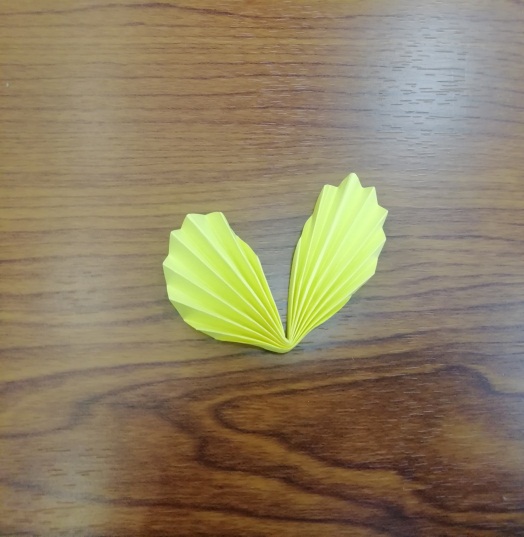 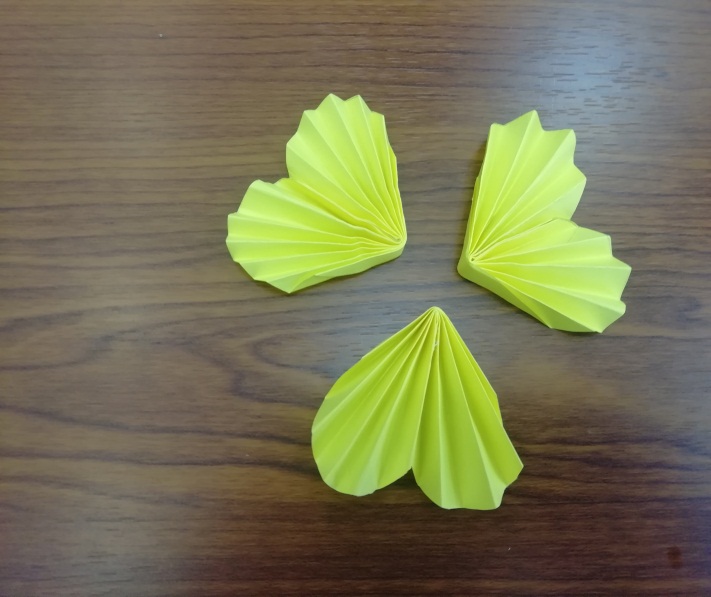 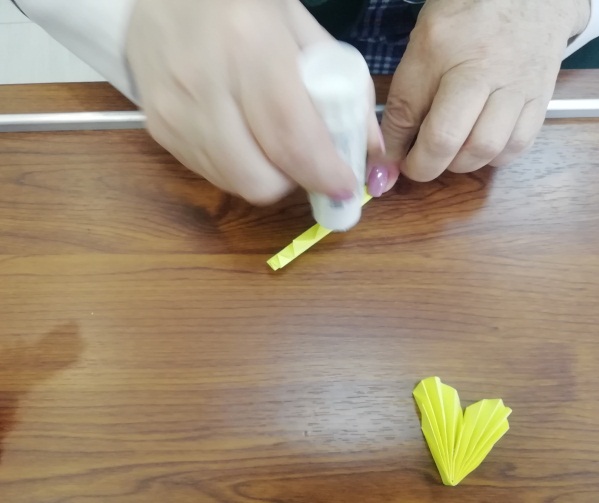 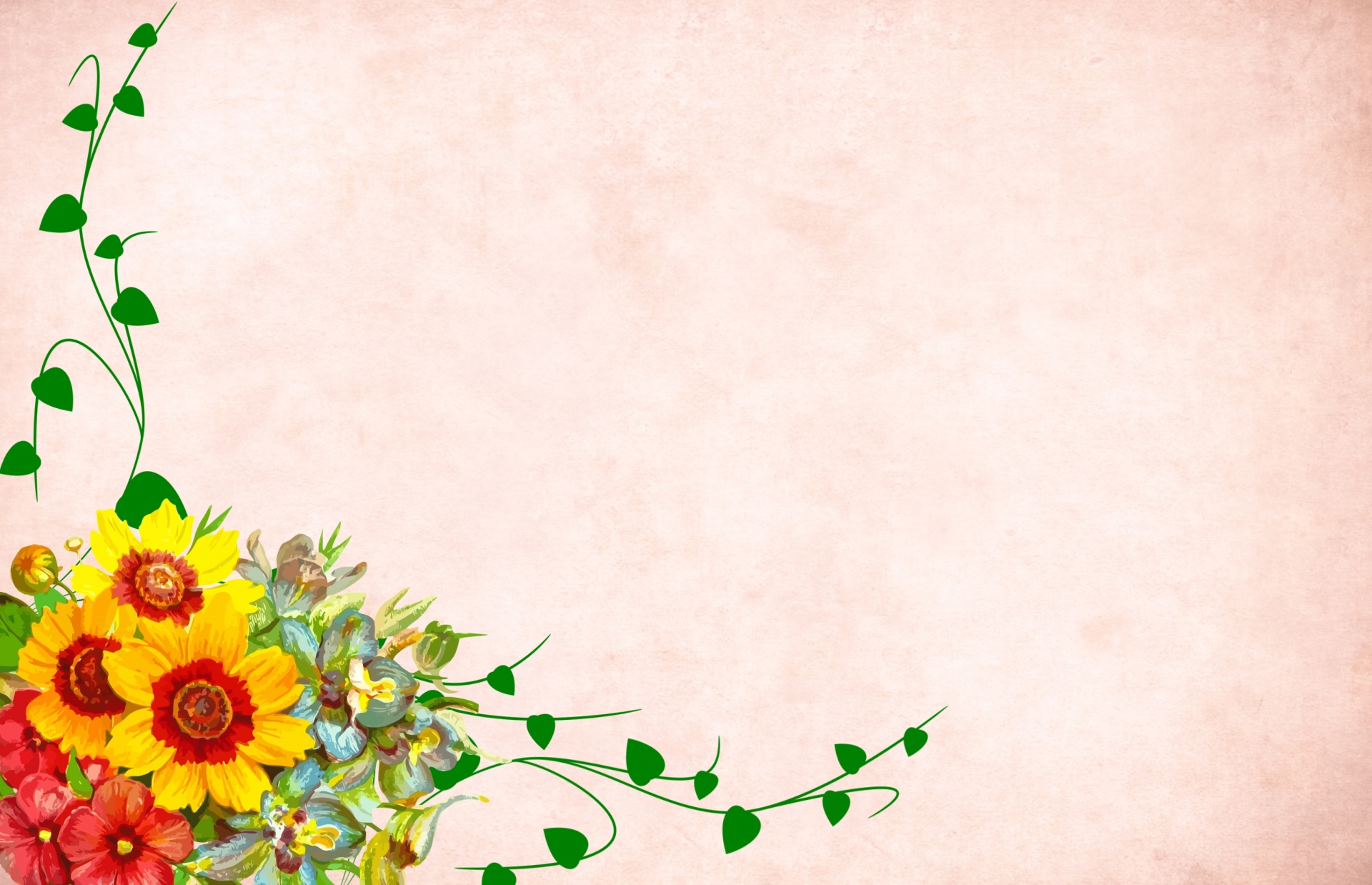 Описание:
Приступаем к формированию стебля. Из  цветной бумаги зеленого  цвета вырезаем прямоугольник и закручиваем спиралью, используя спицу.
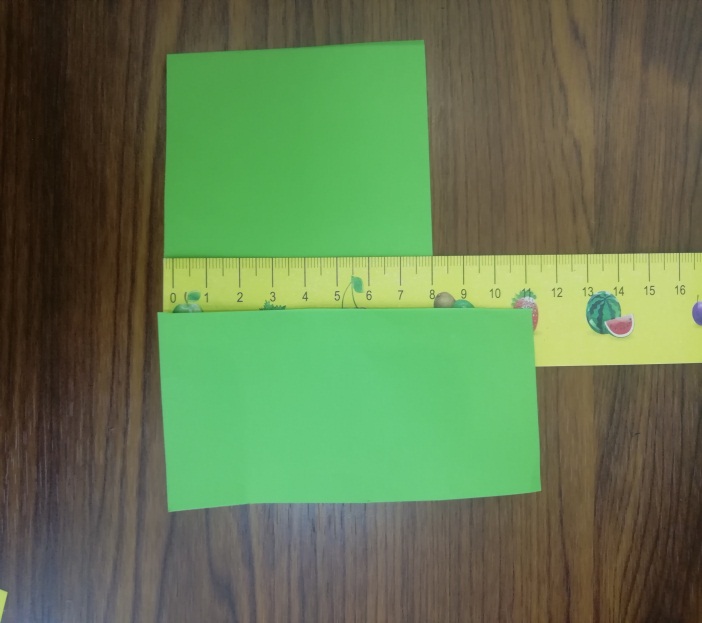 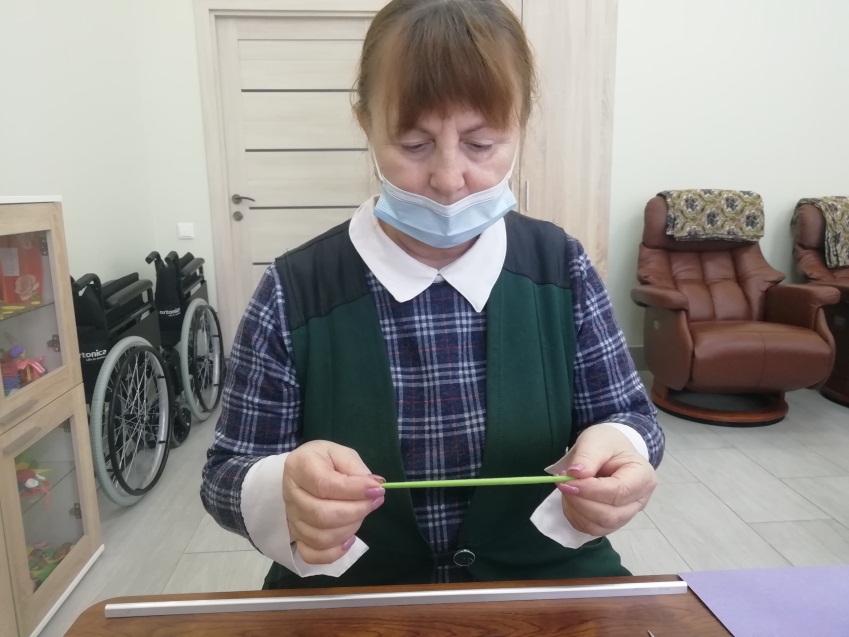 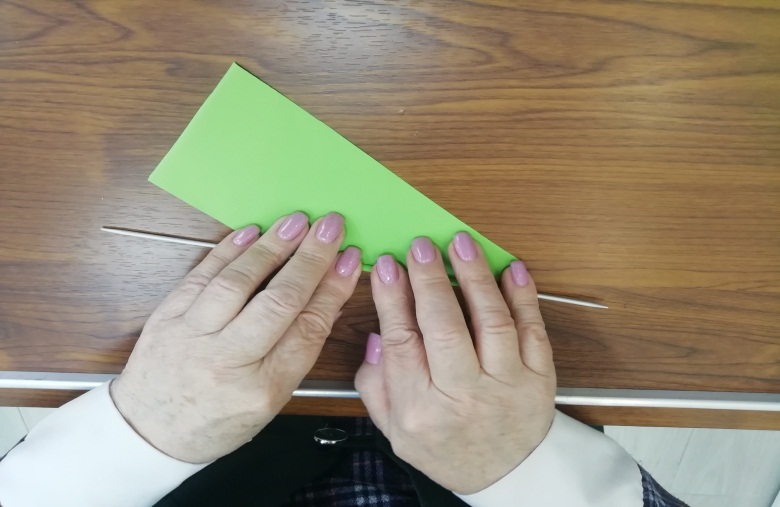 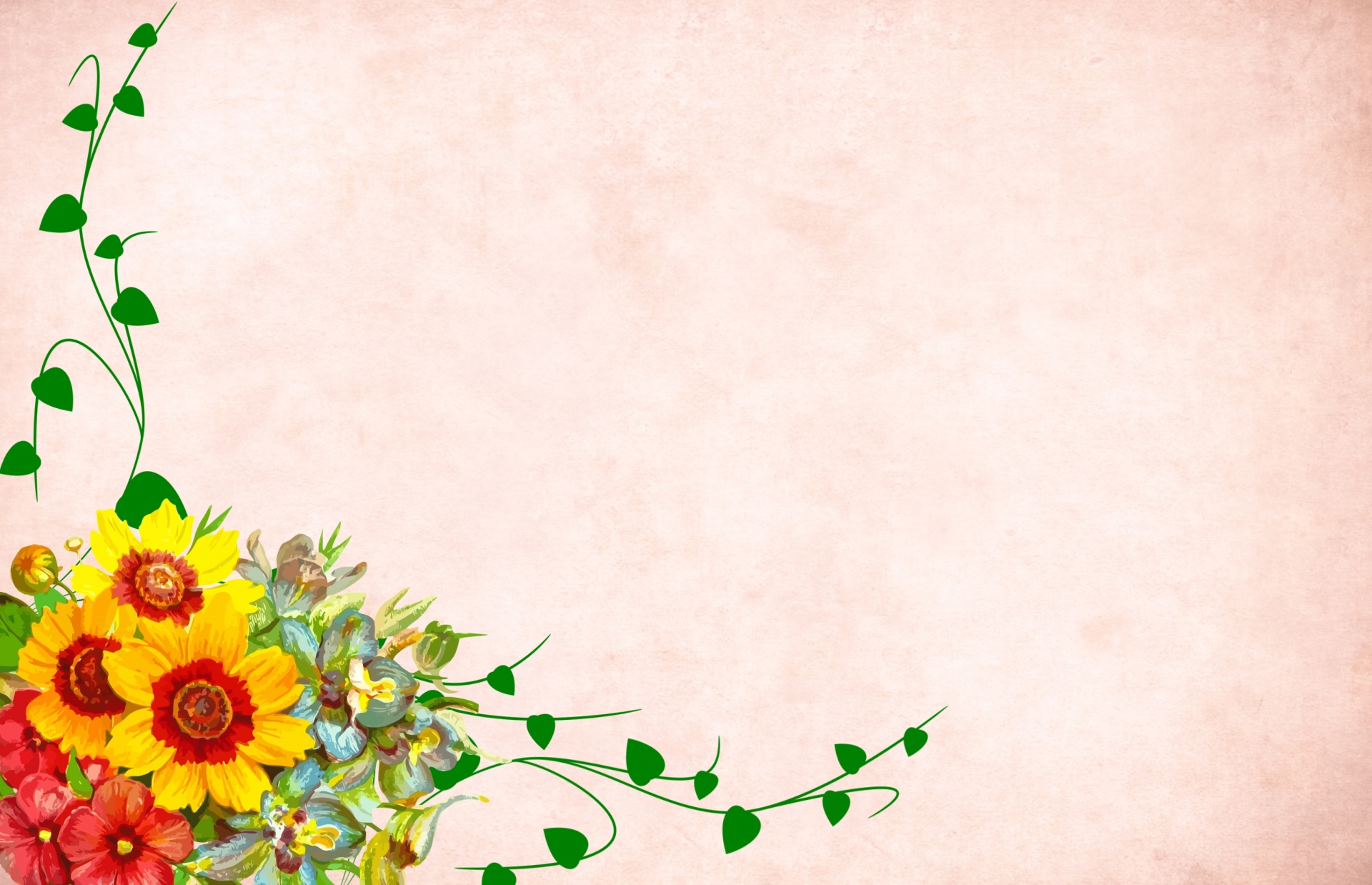 Описание:

Для каждого  цветка вырезаем по два листочка из зелёной бумаги.
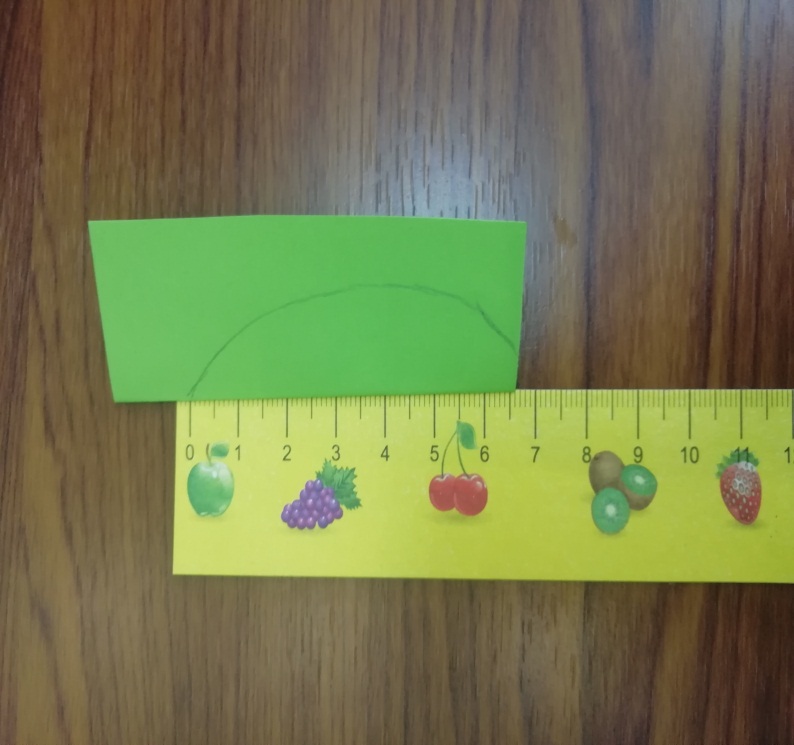 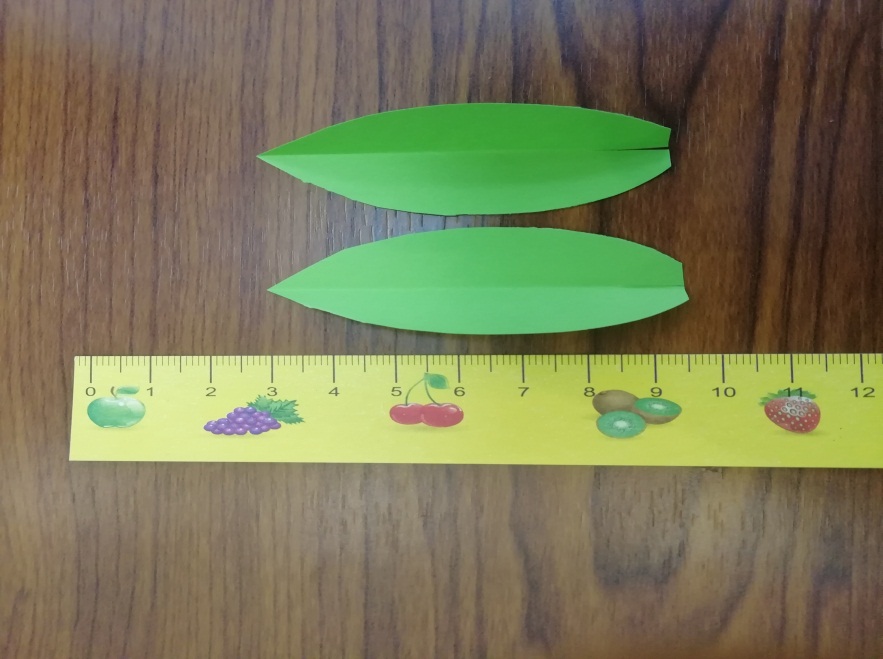 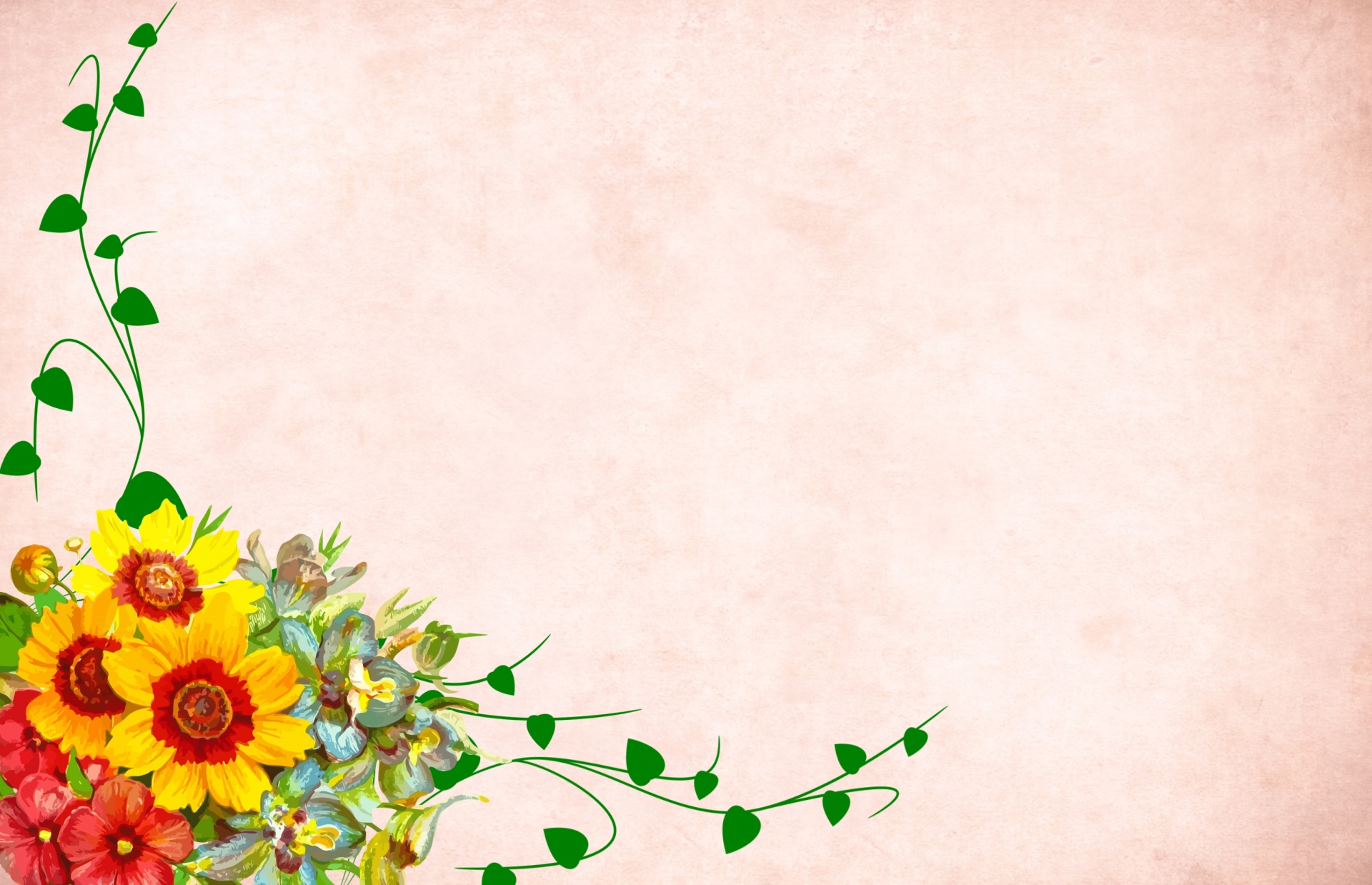 Описание:
Каждому цветку приклеиваем сердцевину, вырезанную из цветной бумаги. А затем приклеиваем к каждому цветку стебель, на который подклеиваем  по два листочка.
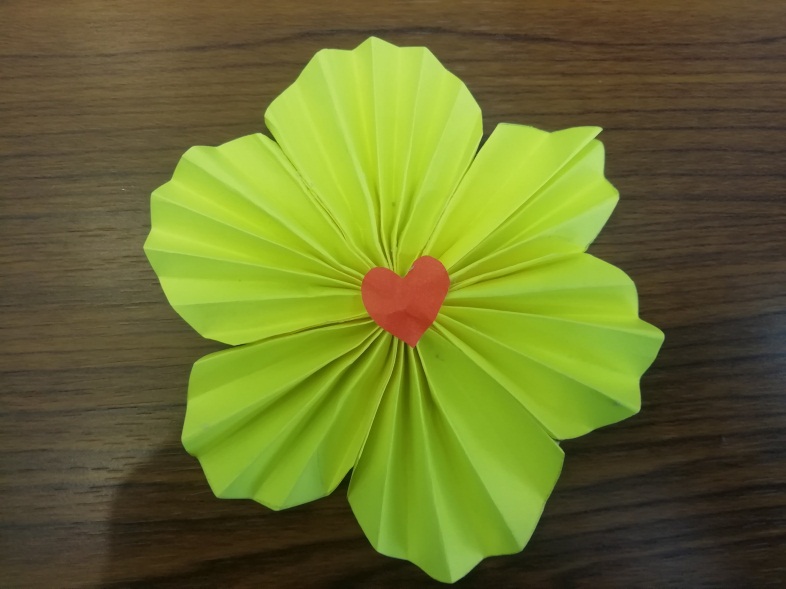 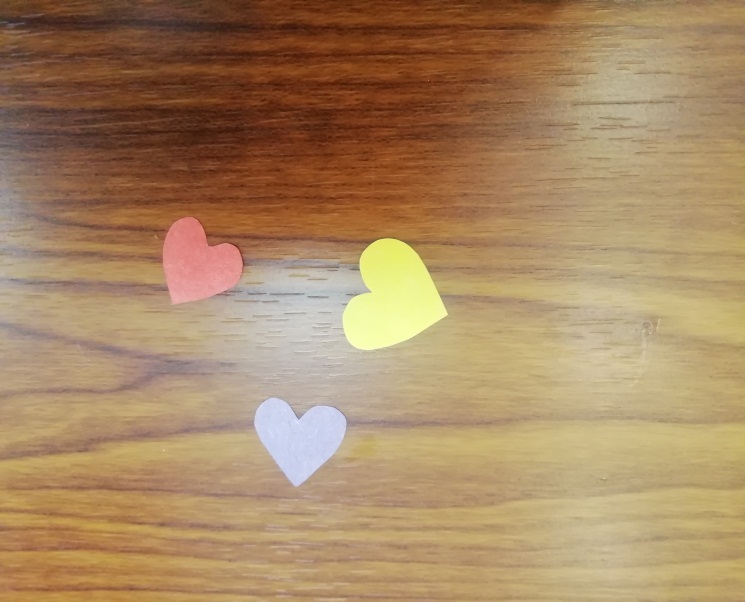 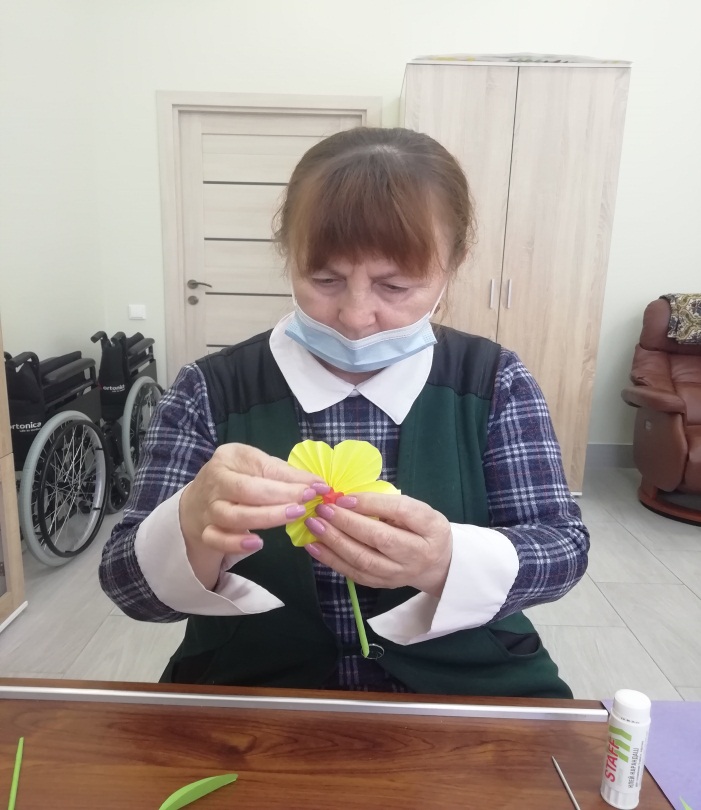 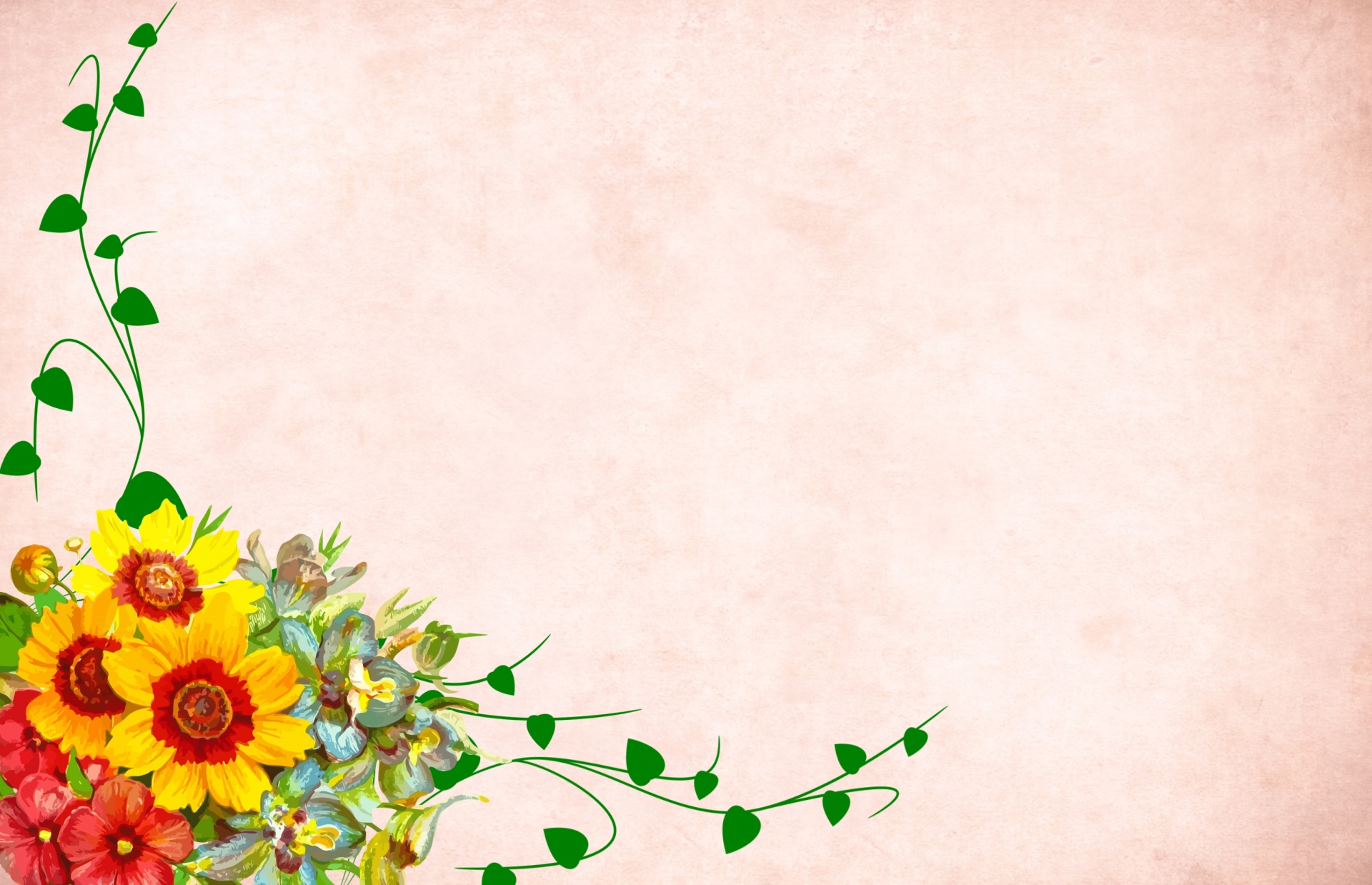 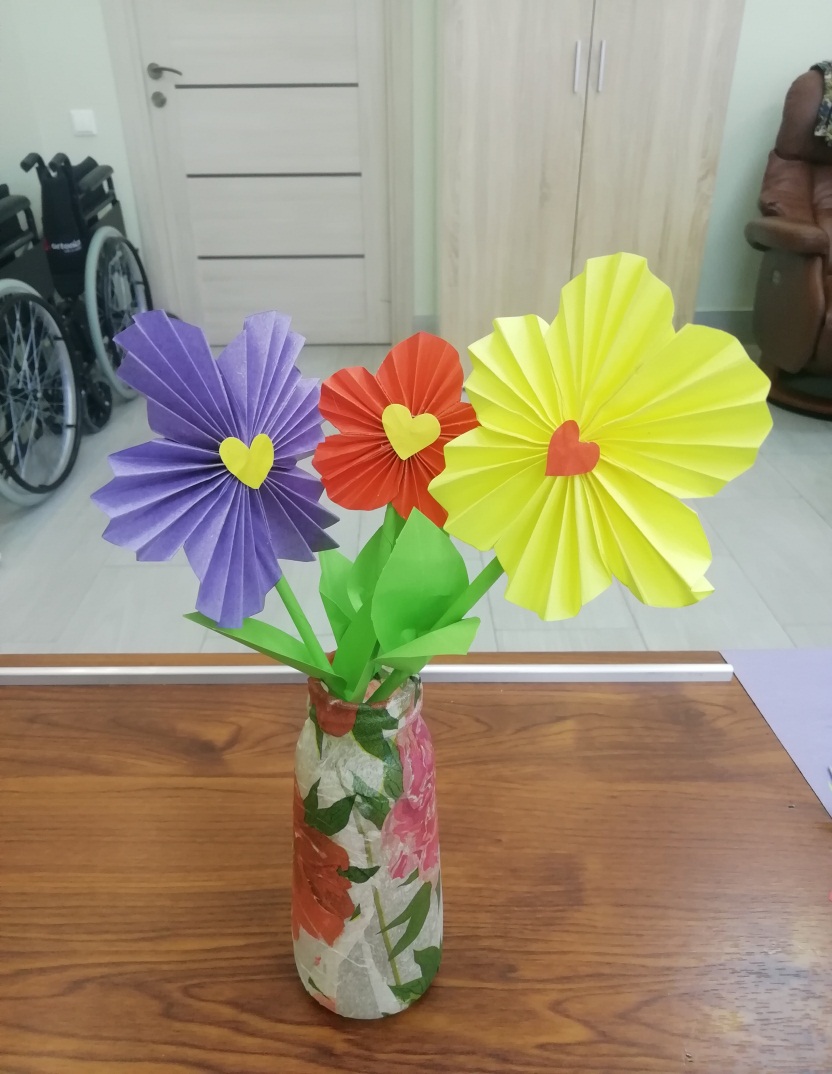 Технология изготовления цветов из бумажных сердечек несложная, но как свежо и нежно смотрится эта поделка!
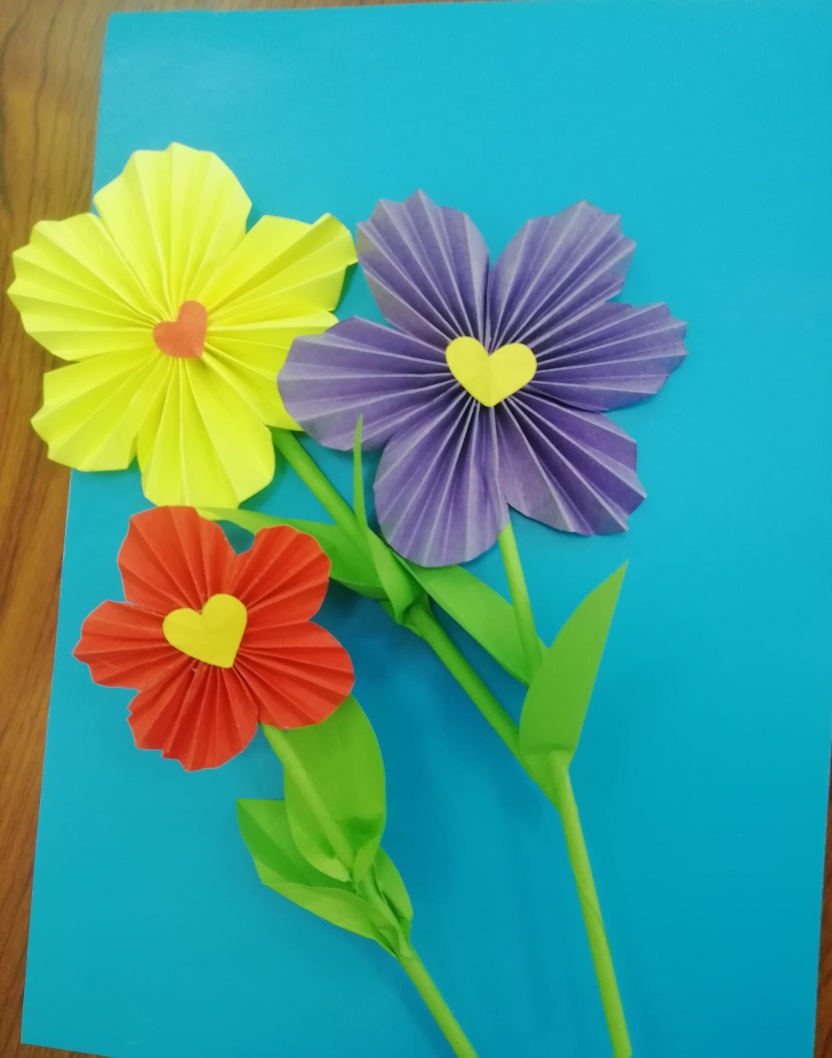